The BHS Learning Journey
Year 8 this way!
End of Year Assessment
Practice questions completed and assessed
Model answers unpicked and critiqued
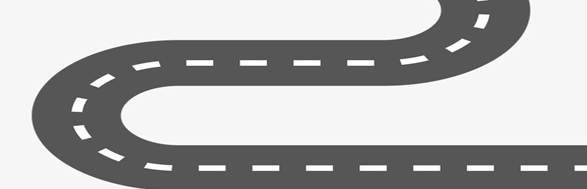 Revision techniques shared
 and modelled
TOPIC 6: Band Study
Skills we will work on:
Independent Research Skills
How do you reference sources?
Can I conduct independent research?
What has Music taught me in Year 7?
What bands or artists do I like?
End of Year 7 Preparation
Year 7 Summer Term 2
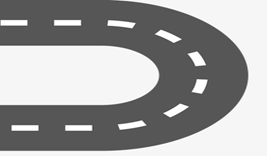 What does ‘folk music’ sound like?
Has my keyboard work improved?
Can I name some Celtic instruments?
What does ‘Celtic’ mean?
TOPIC 5: Celtic Sounds
Skills we will work on:
Keyboard Work
Year 7 Summer Term 1
Assessed piece: Playing the keyboard
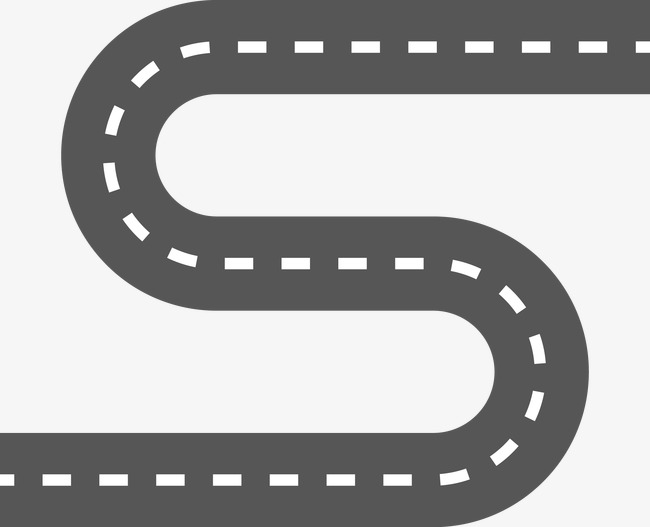 What does music from China sound like?
Can I play a piece of Chinese music?
What instruments are used in different countries?
What does music from India sound like?
What is K-Pop?
Can I play a pentatonic scale?
TOPIC 4: World Music
Skills we will work on:
Keyboard Work
Year 7 Spring Term 2
Assessed piece: Where does the music come from?
What is the Renaissance Period?
What is the Baroque Period?
Who was Mozart?
Who was Beethoven?
What is the Classical Period?
Year 7 Spring Term 1
TOPIC 3: History of Music
Skills we will work on:
Listening & Appraising
Assessed piece: Recognising music from history
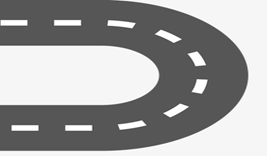 Can I read music?
Can I create music of my own?
How can music make atmosphere?
Can I recognise music symbols?
How can music be used to show different animals?
TOPIC 2: Programme Music
Skills we will work on:
Composing
Year 7 Autumn Term 2
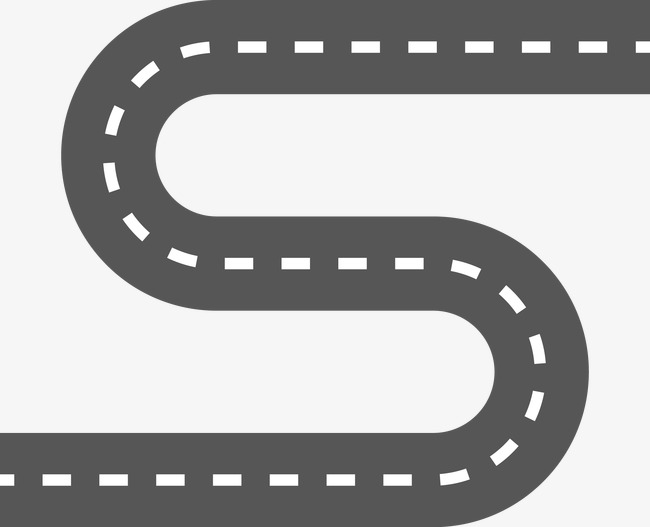 Assessed piece: Notation Test
How does music compare from the 1950’s to present day?
Can I use my
 Key Words??
What was music like in 1950?
Can I play a chord?
What do I already know?
TOPIC 1: Pop Music Decades
Skills we will work on:
Elements of Music
Assessed piece: Can I use Key Words to describe music?
Year 7 Autumn Term 1
Start to embed an enthusiasm and thirst for learning
Meet our teaching, support staff, pastoral leaders
 and SLT
Transition Process begins
Meet our Head Boy and Girl and Senior prefect team
Learn about our ethos and what it looks like in practice